Seminář pro žadatele v oblasti
profesionálního tance, pohybového a nonverbálního umění
v programu Kulturní aktivity
10. září 2024
odbor umění, knihoven a kreativních odvětví
Kulturní aktivity - oblast profesionálního tance, pohybového a nonverbálního umění
Odbor umění, knihoven a kreativních odvětví
Obsah prezentace:


Vyhlášení VDŘ pro oblast profesionálního tance, pohybového a nonverbálního umění


Jednotný dotační portál Ministerstva financí – podání žádosti


Nový rozpočtový formulář
Zahájení příjmu žádostí:	2. 9. 2024 (od 13:00)
 
Ukončení příjmu žádostí: 	21. 10. 2024 (do 15:00)
Vyhlášení pro oblast profesionálního tance, pohybového a nonverbálního umění
Odbor umění, knihoven a kreativních odvětví
Tematické okruhy:
Festival, přehlídka
Nový inscenační projekt
Provozování inscenačního projektu
Celoroční inscenační činnost tvůrčího subjektu
Celoroční produkční činnost
Tvůrčí dílna, odborný kurz, konference, seminář
Odborná periodická publikace
Odborná neperiodická publikace
Jiný projekt
Odkaz na vyhlášení:  https://mk.gov.cz/vyberova-dotacni-rizeni-na-rok-2025-vyhlaseni
Vyhlášení pro oblast profesionálního tance, pohybového a nonverbálního umění
Tematické okruhy
Změny a novinky pro rok 2025:


Celoroční inscenační činnost tvůrčího subjektu:
Rozšíření okruhu č. 4 o další podkategorii – 4 c)
4.a Soubory s celkovou požadovanou  částkou pod 3 mil Kč
4.b Soubory s celkovou požadovanou částkou v rozmezí  3 mil Kč až 6 mil Kč
4.c  Soubory s celkovou požadovanou částkou nad 6 mil Kč
Žadatel se hlásí do kategorie dle požadované částky od MK!
Udržitelnost při tvorbě (nově podmínka veřejného výstupu – nikoliv produkce nových premiér*)


Celoroční produkční činnost:
okruh a) je nově otevřen také pro pořadatele uměleckých rezidencí, kteří poskytují rezidenční prostory – tzv. hostící organizace pro umělce a kulturní pracovníky
okruh b) rozšiřuje produkční jednotky dále o servisní či zastřešující organizace dlouhodobě zprostředkovávající tvůrčí rezidenční pobyty nebo soustavou podporu a síťování 
Podmínkou zařazení do tohoto okruhu je výstup (akce/aktivita) v rámci celoroční činnosti určená pro veřejnost.


*subjektu nadále zůstává povinnost tvůrčí inscenační činnosti, příprava nové inscenace a reprízování apod., jen není vyvíjen tlak na uskutečnění premiéry jako takové – jednotlivé případy bude posuzovat odborná komise.
Vyhlášení pro oblast profesionálního tance, pohybového a nonverbálního umění
Tematické okruhy
Změny a novinky pro rok 2025:


Tvůrčí dílna, odborný kurz, konference, seminář:
Okruh je navrácen do oborového dotačního řízení

Odborná periodická publikace:
Všeobecné navýšení procent dotace u periodik napříč dotačními okruhy na 90%





Žadatel může ve výzvě předložit maximálně 3*  projekty, každý formou samostatné žádosti.




*Do součtu žádostí se nezapočítává žádost podaná v Programu festivalů a žádosti podané do výzev vypsané v rámci Národního plánu obnovy.
Vyhlášení pro oblast profesionálního tance, pohybového a nonverbálního umění
výzva vypsaná v rámci NPO otevřená pro oblast tance
Podaní žádosti
Kulturní aktivity - oblast profesionálního tance, pohybového a nonverbálního umění
Proces podání žádosti:
https://isprofin.mfcr.cz/rispf
Upozorňujeme, že systém je optimalizován pro operační program Windows, v ostatních operačních programech se mohou vyskytnout občasné chyby, zejména při nahrávání příloh. Pro práci v dotačním portálu doporučujeme prohlížeč Google Chrome, v němž je chybovost minimální.
Podaní žádosti – Jednotný dotační portál
Jednotný dotační portál (JDP) - přihlášení
Kulturní aktivity - oblast profesionálního tance, pohybového a nonverbálního umění
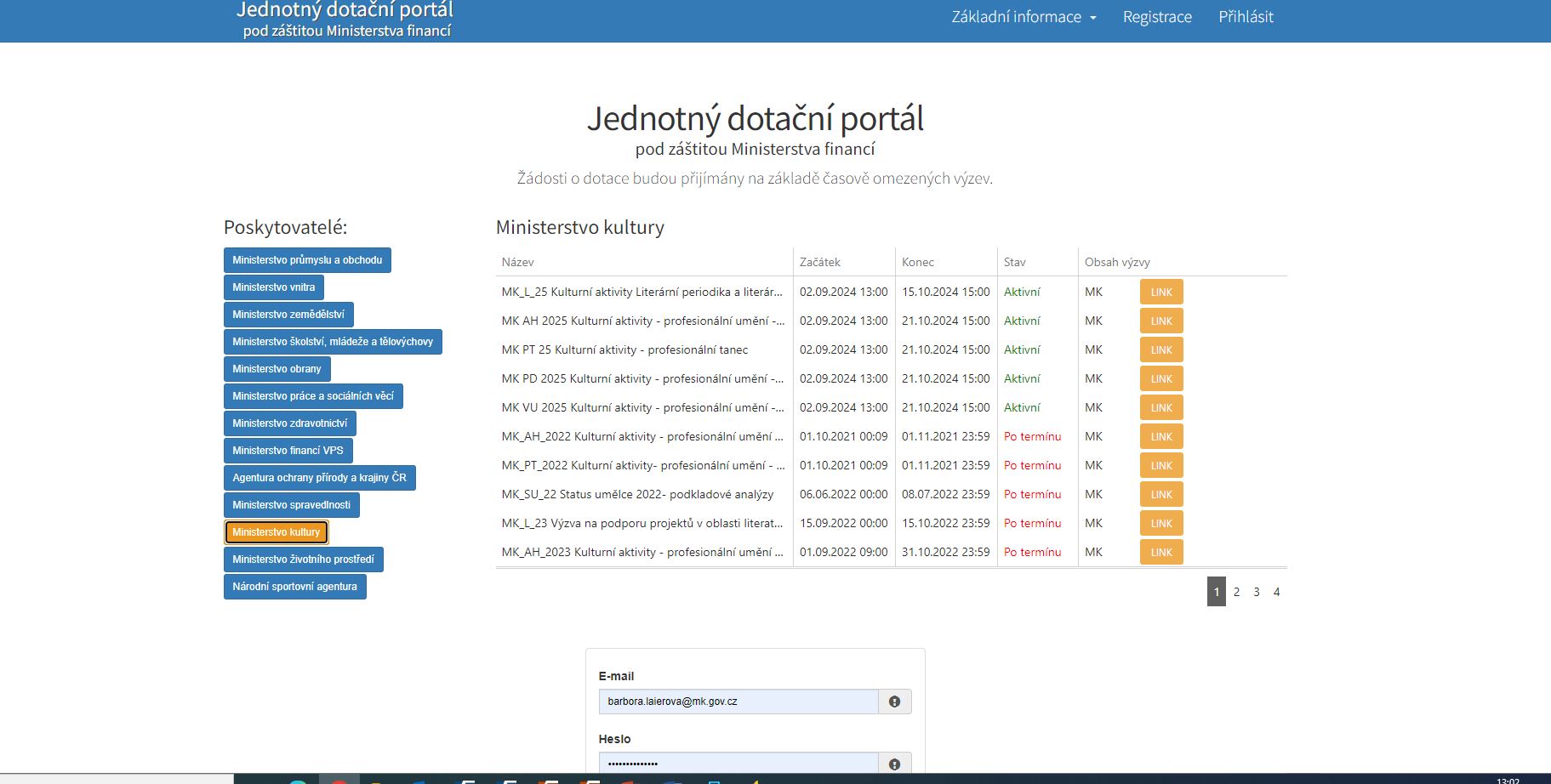 Ukončení příjmu žádostí: 21. 10. 2024 (do 15.00)! Systém JDP se vypne v 15.00, do té doby je nutné žádost vyplnit, odeslat a vygenerovat PDF!
Podaní žádosti – Jednotný dotační portál
Založíte žádost, vyplníte a přidáte přílohy
Kulturní aktivity - oblast profesionálního tance, pohybového a nonverbálního umění
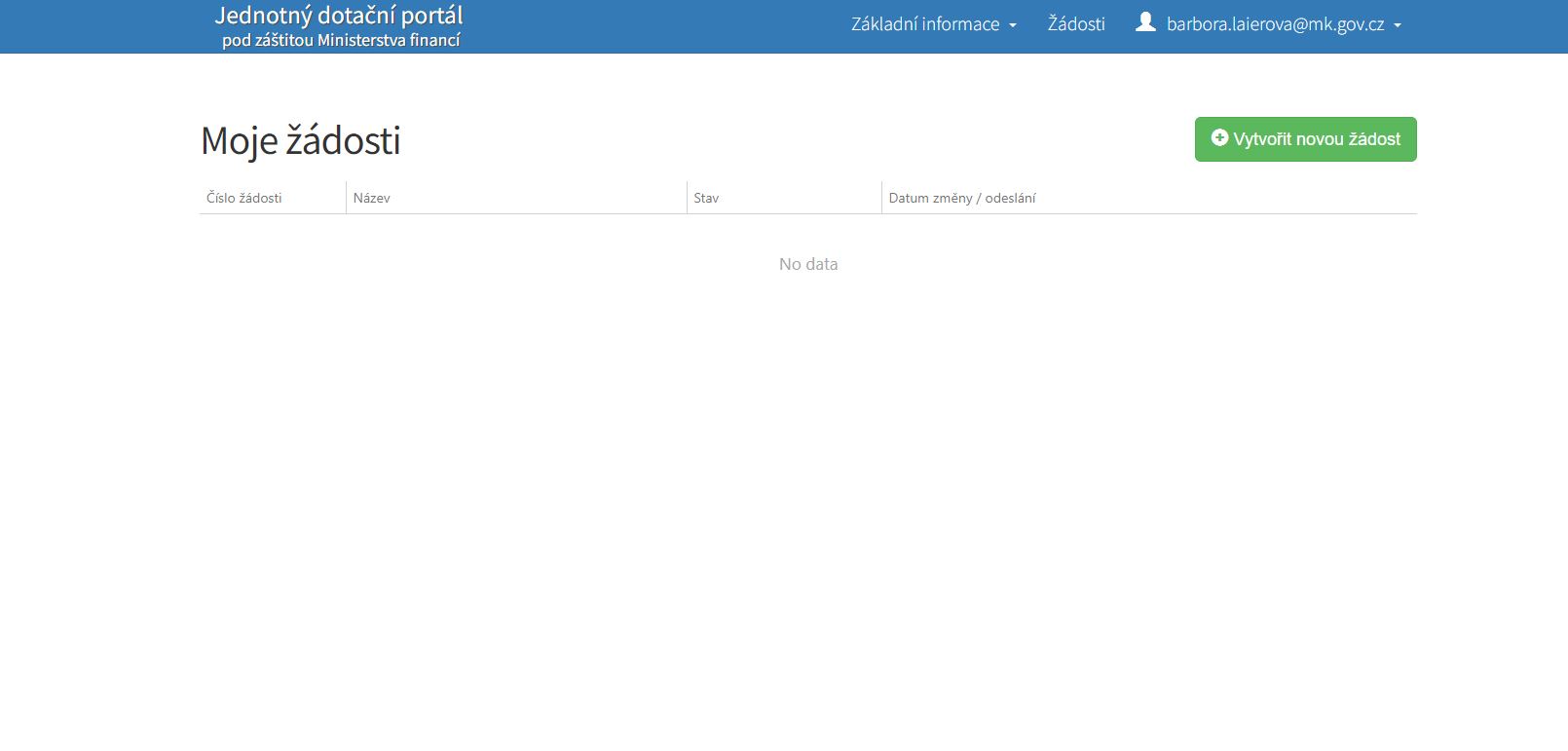 Podaní žádosti – Jednotný dotační portál
Kulturní aktivity - oblast profesionálního tance, pohybového a nonverbálního umění
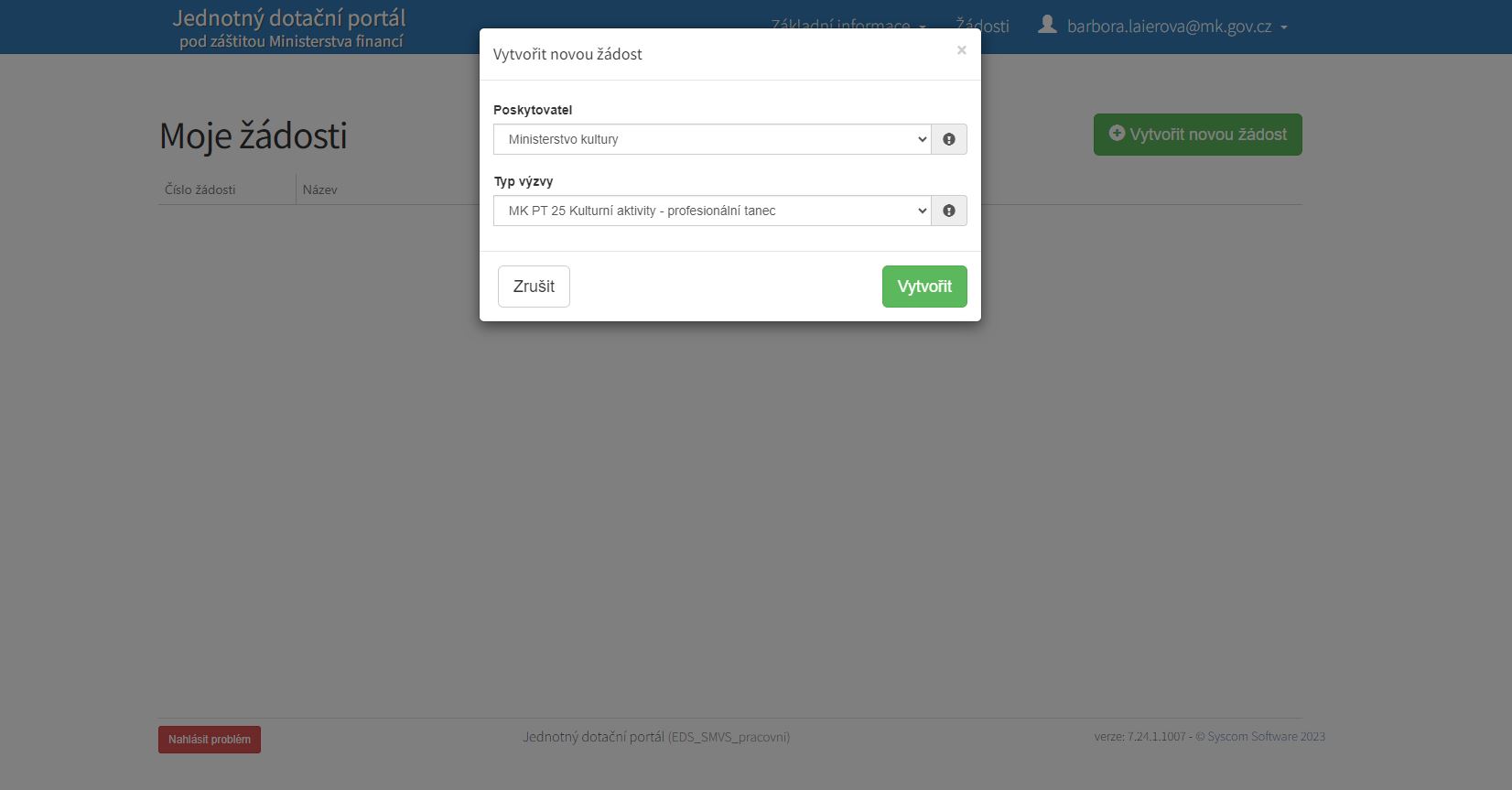 Podaní žádosti – Jednotný dotační portál
Kulturní aktivity - oblast profesionálního tance, pohybového a nonverbálního umění
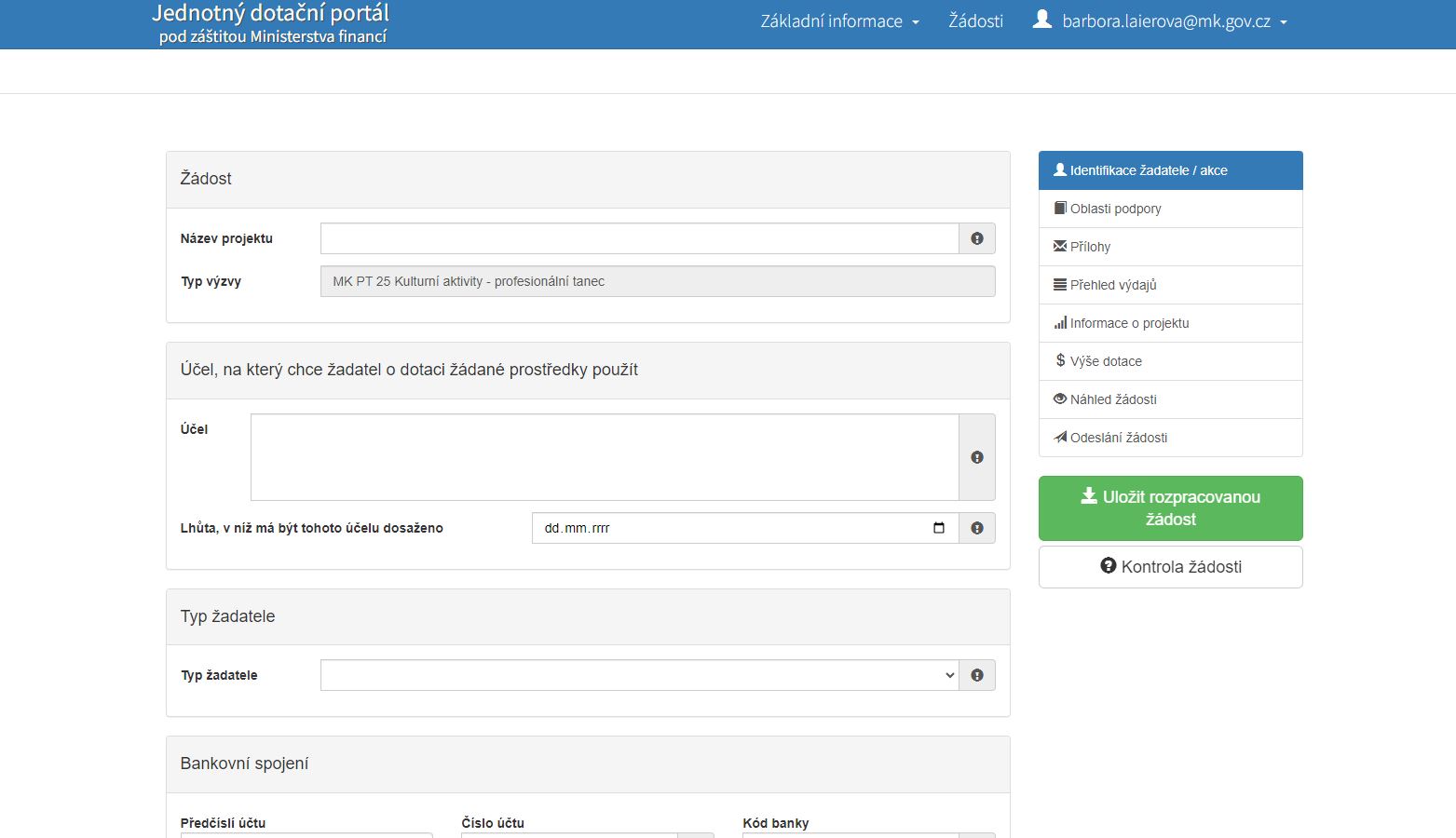 Podaní žádosti – Jednotný dotační portál
Kulturní aktivity - oblast profesionálního tance, pohybového a nonverbálního umění
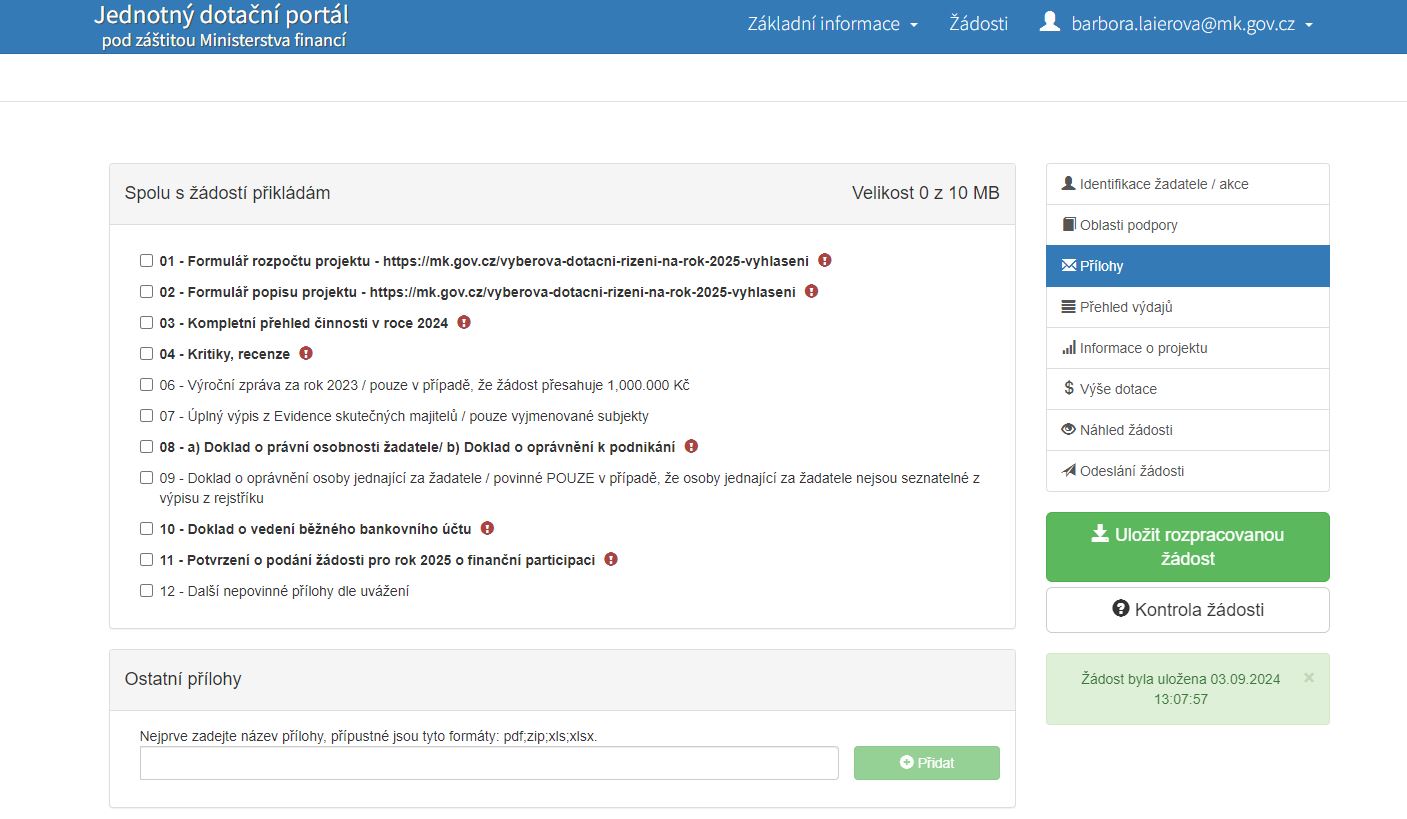 Všechny přílohy se nahrávají pouze do JDP, neodevzdávají se jinou formou. 
Přílohy musí být v jednom z povolených formátů a musí být pojmenovány povinným názvem souboru uvedeným ve vyhlášení!

viz Check – list přílohy v dokumentu Vyhlášení (poslední strana)
Podaní žádosti – Jednotný dotační portál – přílohy
Kulturní aktivity - oblast profesionálního tance, pohybového a nonverbálního umění
Podaní žádosti – Jednotný dotační portál
Odešlete žádost přes JDP a vygenerujete PDF soubor žádosti
Kulturní aktivity - oblast profesionálního tance, pohybového a nonverbálního umění
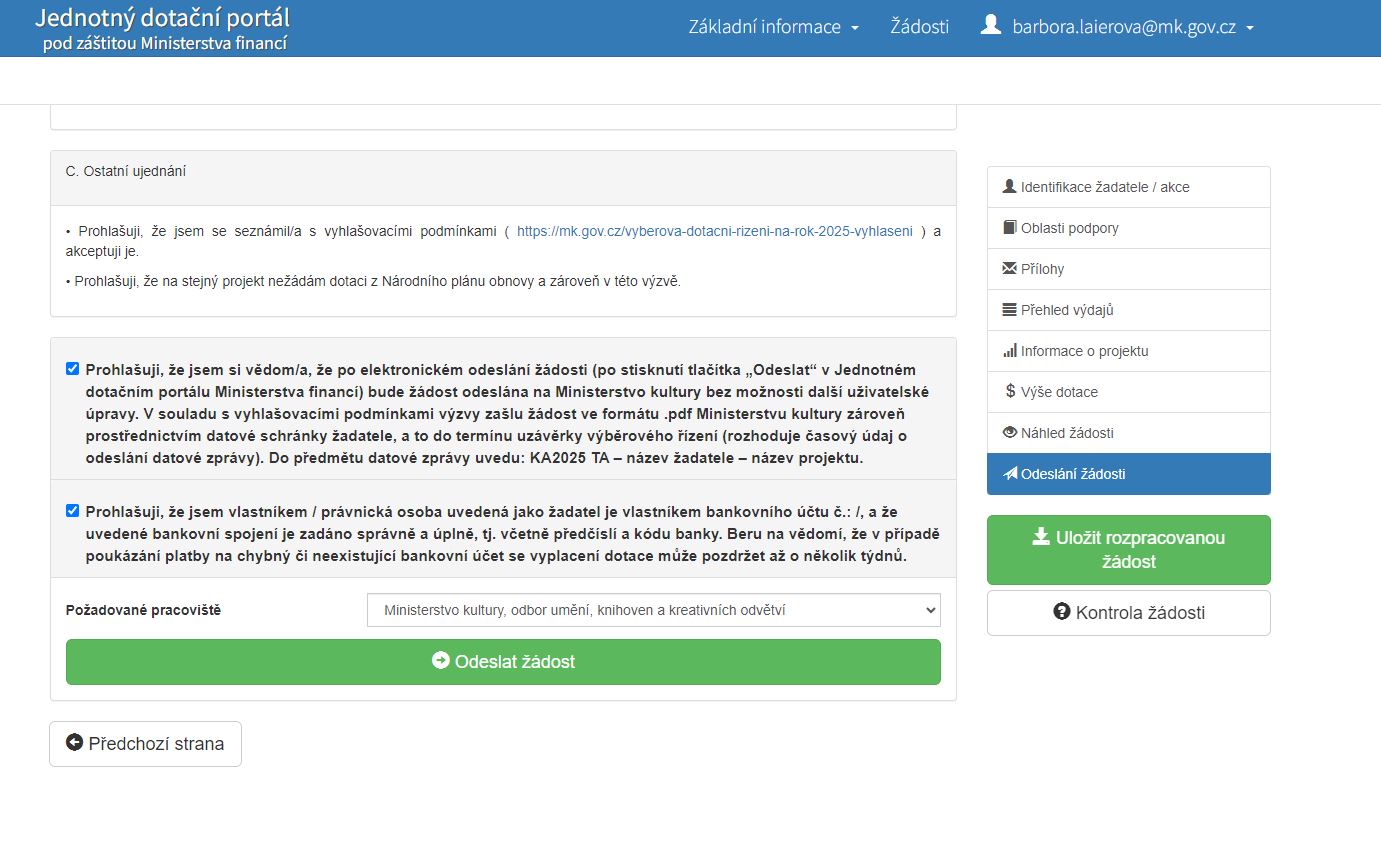 Po stisknutí tlačítka Odeslat žádost chvíli trvá samotný proces odesílání žádosti a následné přesměrování na stránku s potvrzením odeslaní žádosti. 
Počkejte alespoň 5-10 sekund a neklikejte ihned v případě čekání na obnovu stránky.
!
Podaní žádosti – datová schránka
PDF soubor odešlete datovou schránkou
Kulturní aktivity - oblast profesionálního tance, pohybového a nonverbálního umění
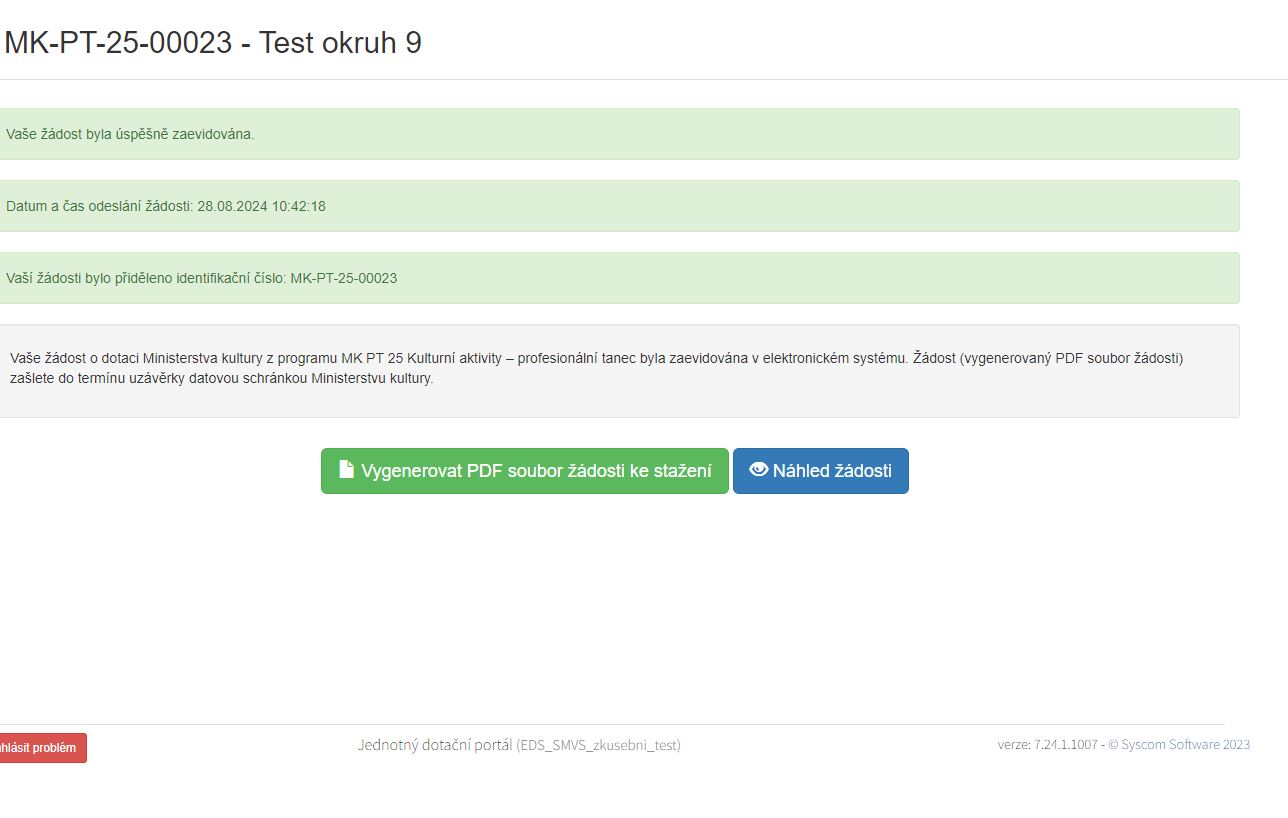 poslední krok k podání
Po odeslání žádosti v elektronickém systému je žadatel povinen vygenerovat žádost ve formátu PDF. 

Po odeslání Vám do 30 minut přijde potvrzovací (automaticky generovaný) e-mail.

Vygenerovanou žádost je třeba odeslat (bez povinných příloh) datovou schránkou na adresu Ministerstva kultury (ID DS: 8spaaur); rozhoduje časový údaj o odeslání datovou schránkou, termín pro odeslání je do 21. října. 2024.  

V předmětu zprávy uveďte zkratku: KA2025_TA_název  žadatele_název projektu  


Žádost není nutné podepisovat! Je však nutné ji Ministerstvu kultury zaslat datovou schránkou žadatele!
Kulturní aktivity - oblast profesionálního tance, pohybového a nonverbálního umění
Odbor umění, knihoven a kreativních odvětví
Nový rozpočtový formulář
Nový rozpočtový formulář
Kulturní aktivity - oblast profesionálního tance, pohybového a nonverbálního umění
https://mk.gov.cz/kulturni-aktivity-tanec-rozpoctove-formulare
Nový rozpočtový formulář
Kulturní aktivity - oblast profesionálního tance, pohybového a nonverbálního umění
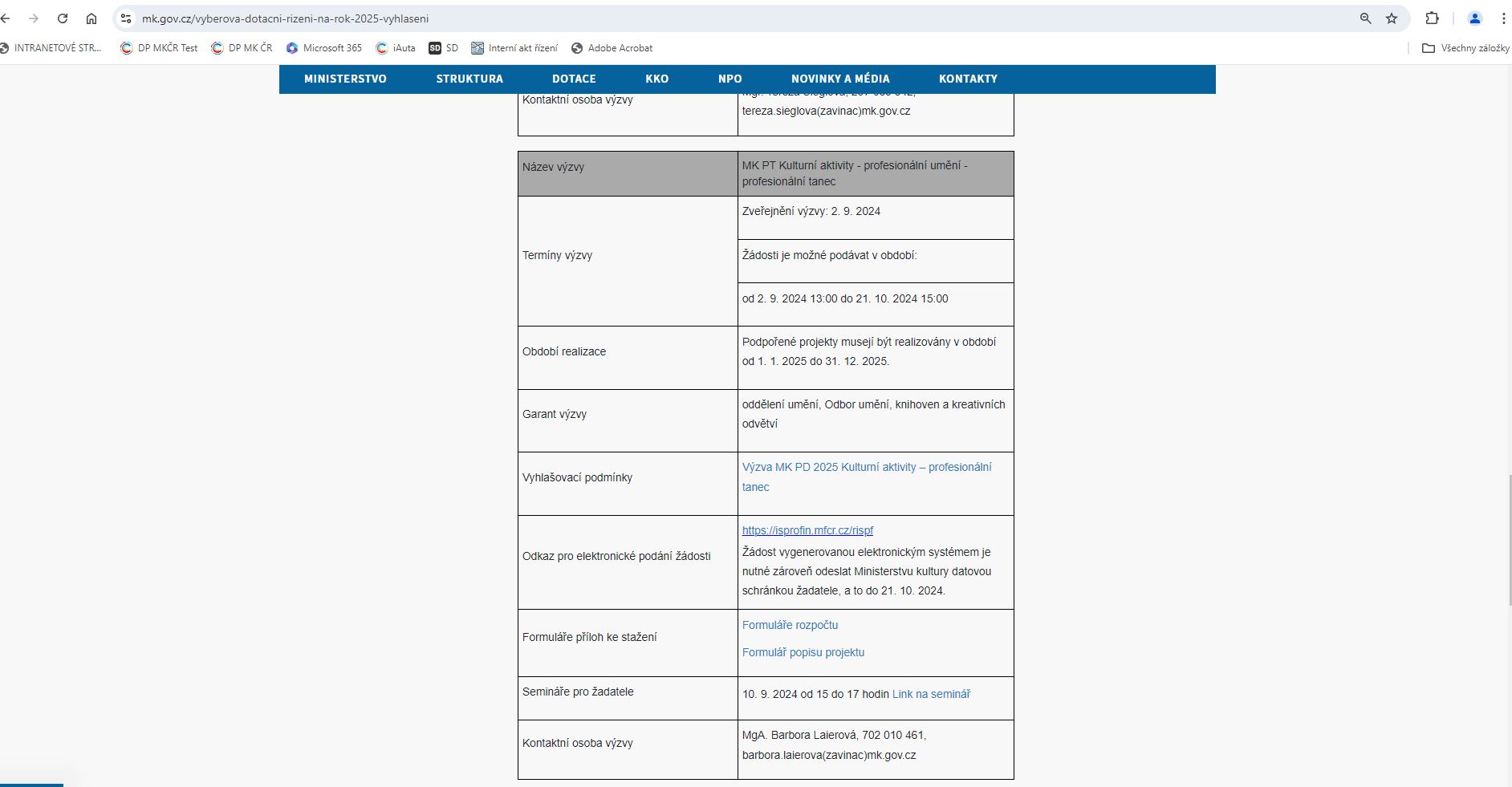 https://mk.gov.cz/vyberova-dotacni-rizeni-na-rok-2025-vyhlaseni 

https://mk.gov.cz/kulturni-aktivity-tanec-rozpoctove-formulare
Nový rozpočtový formulář
Kulturní aktivity - oblast profesionálního tance, pohybového a nonverbálního umění
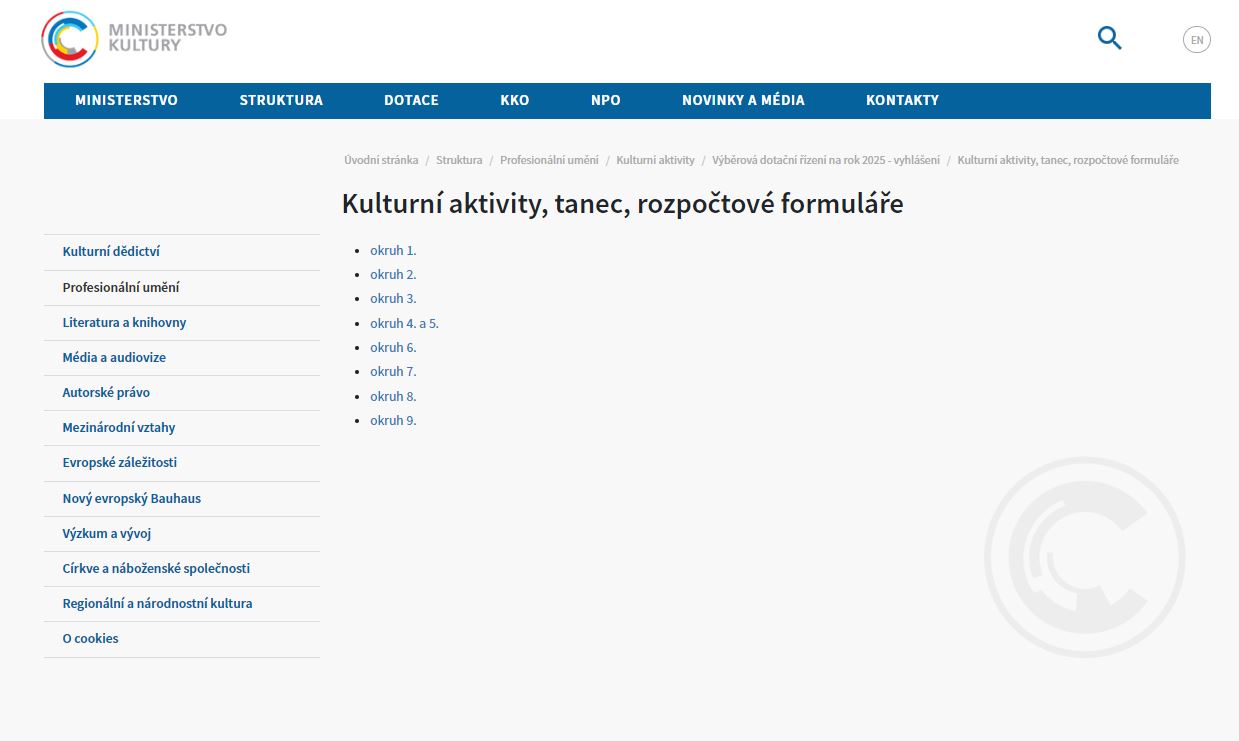 https://mk.gov.cz/kulturni-aktivity-tanec-rozpoctove-formulare
Nový rozpočtový formulář
Kulturní aktivity - oblast profesionálního tance, pohybového a nonverbálního umění
https://mk.gov.cz/kulturni-aktivity-tanec-rozpoctove-formulare
Nový rozpočtový formulář
Kulturní aktivity - oblast profesionálního tance, pohybového a nonverbálního umění
Po stažení rozpočtového formuláře pro daný okruh pokračujte důkladným přečtením prvního listu: Úvod
https://mk.gov.cz/kulturni-aktivity-tanec-rozpoctove-formulare
Nový rozpočtový formulář
Kulturní aktivity - oblast profesionálního tance, pohybového a nonverbálního umění
https://mk.gov.cz/kulturni-aktivity-tanec-rozpoctove-formulare
Kulturní aktivity - oblast profesionálního tance, pohybového a nonverbálního umění
Odbor umění, knihoven a kreativních odvětví
Nový rozpočtový formulář

Návod na vyplňování

příklad okruh č. 4. Celoroční inscenační činnost tvůrčího subjektu
Nový rozpočtový formulář – princip vyplňování
Kulturní aktivity - oblast profesionálního tance, pohybového a nonverbálního umění
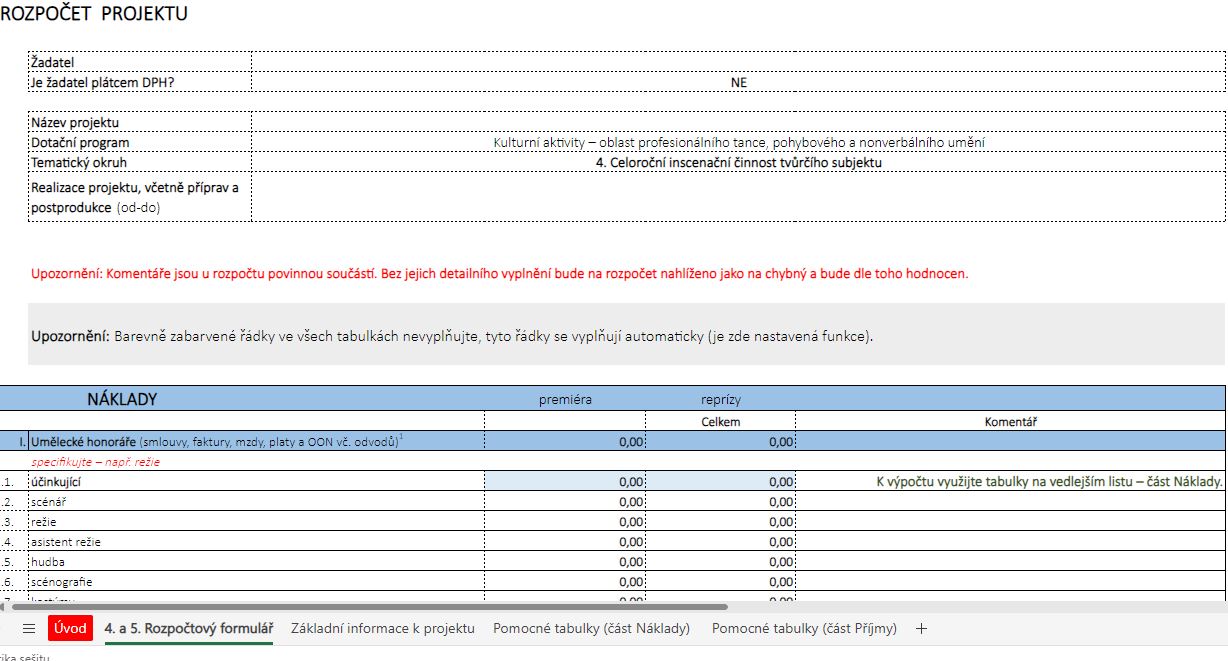 Nový rozpočtový formulář – princip vyplňování
Kulturní aktivity - oblast profesionálního tance, pohybového a nonverbálního umění
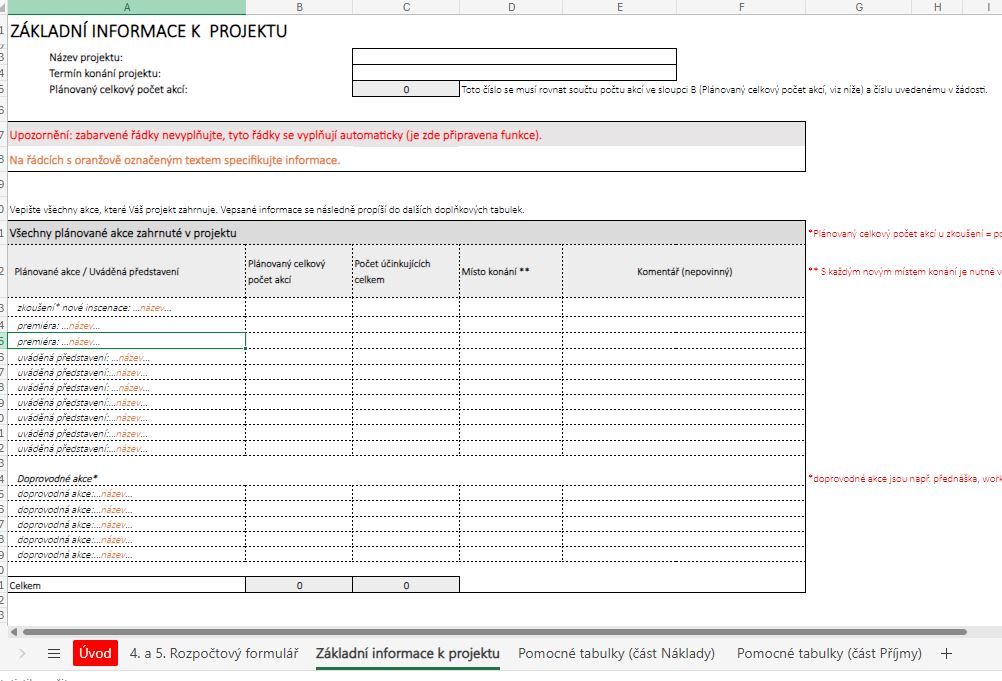 5.
Po vyplnění se můžete vrátit nazpět do Listu Rozpočtový formulář a začít vyplňovat.
Nový rozpočtový formulář – princip vyplňování
Kulturní aktivity - oblast profesionálního tance, pohybového a nonverbálního umění
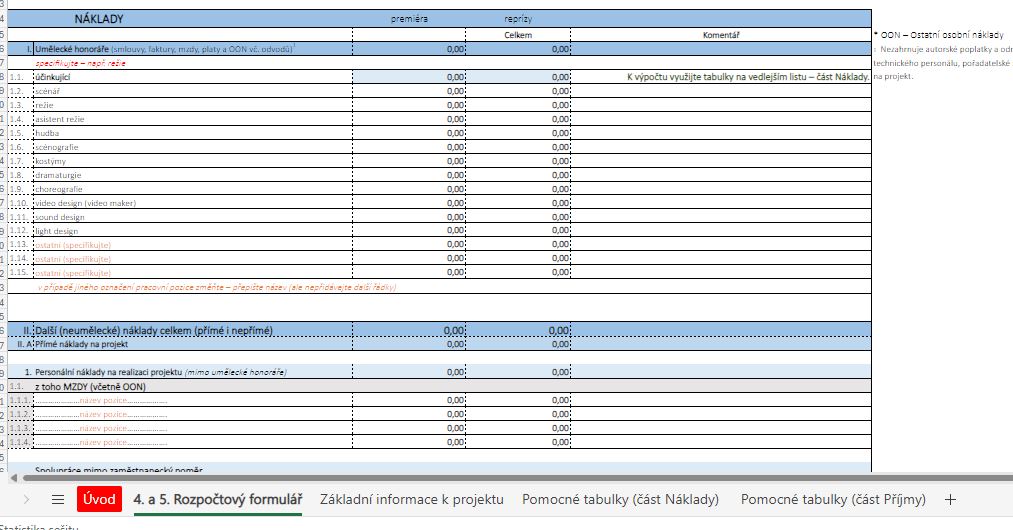 Nezapomeňte využívat povinné komentáře!
Nový rozpočtový formulář – princip vyplňování
Kulturní aktivity - oblast profesionálního tance, pohybového a nonverbálního umění
U okruhů č. 2., 4. a 5. je nákladová část rozdělena na premiéru a reprízy. V tomto případě se jedná o část premiéra.
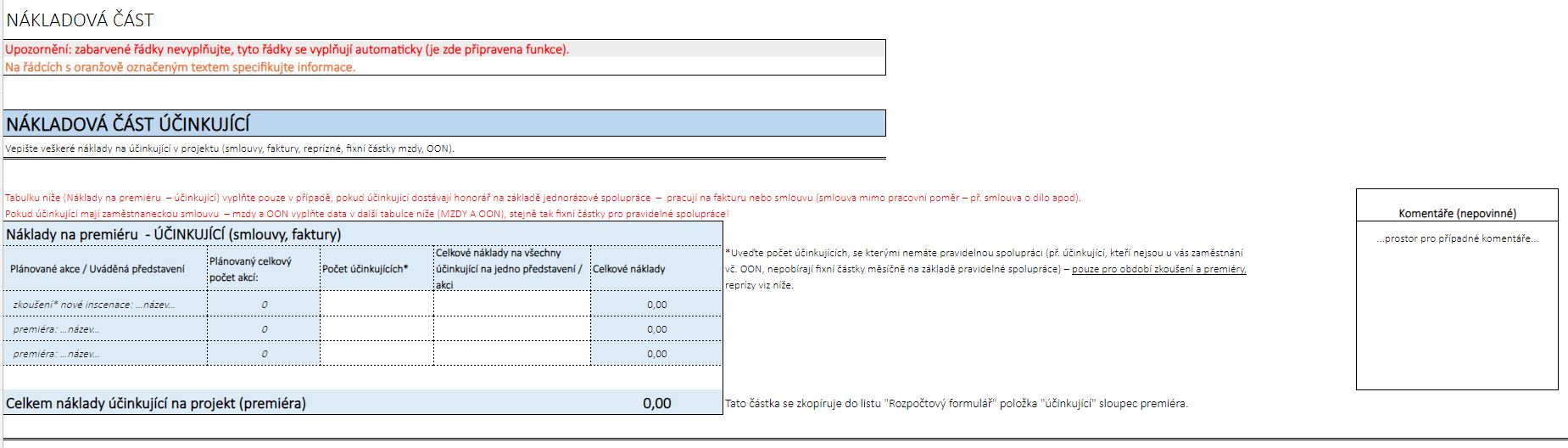 Počet účinkujících vyplňujete znovu! Protože zde uvádíte pouze účinkující, kteří mají u vás honorář jednorázově nebo v závislosti na daném projektu.
Celkové náklady jsou počítány pouze na účinkující, kteří u Vás nejsou zaměstnaní, nebo jim neodchází pravidelná částka za spolupráci. Celkový náklady = náklady na účinkující honorované dle odvedené práce.
Nový rozpočtový formulář – princip vyplňování
Kulturní aktivity - oblast profesionálního tance, pohybového a nonverbálního umění
U okruhů č. 2., 4. a 5. je nákladová část rozdělena na premiéru a reprízy. V tomto případě se jedná o část reprízy.
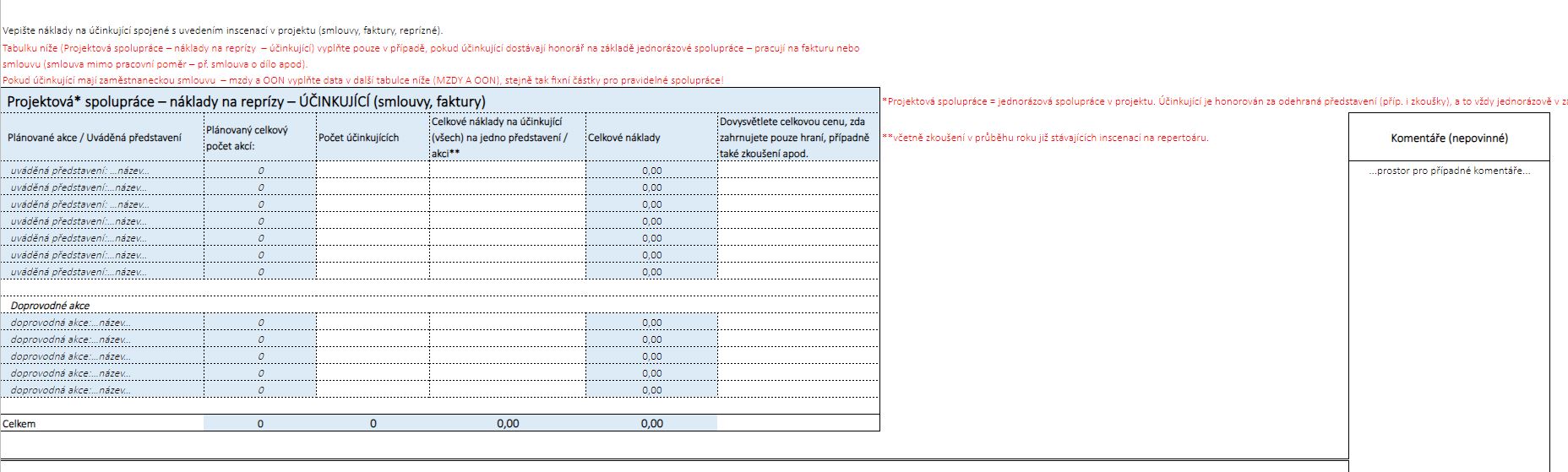 Celkové náklady jsou počítány pouze na účinkující, kteří u Vás nejsou zaměstnaní, nebo jim neodchází pravidelná částka za spolupráci. Celkový náklady = náklady na účinkující honorované dle odvedené práce.
Do komentáře můžete vysvětlit, zda je v částce počítáno i včetně zkoušení, či z čeho se částka skládá.
Počet účinkujících vyplňujete znovu! Protože zde uvádíte pouze účinkující, kteří mají u vás honorář jednorázově nebo v závislosti na daném projektu.
Nový rozpočtový formulář – princip vyplňování
Kulturní aktivity - oblast profesionálního tance, pohybového a nonverbálního umění
Tato část je určena účinkujícím, kteří s Vámi spoluprací pravidelně / dlouhodobě. Spolupráci rozdělujete dle principu jejich honorování:
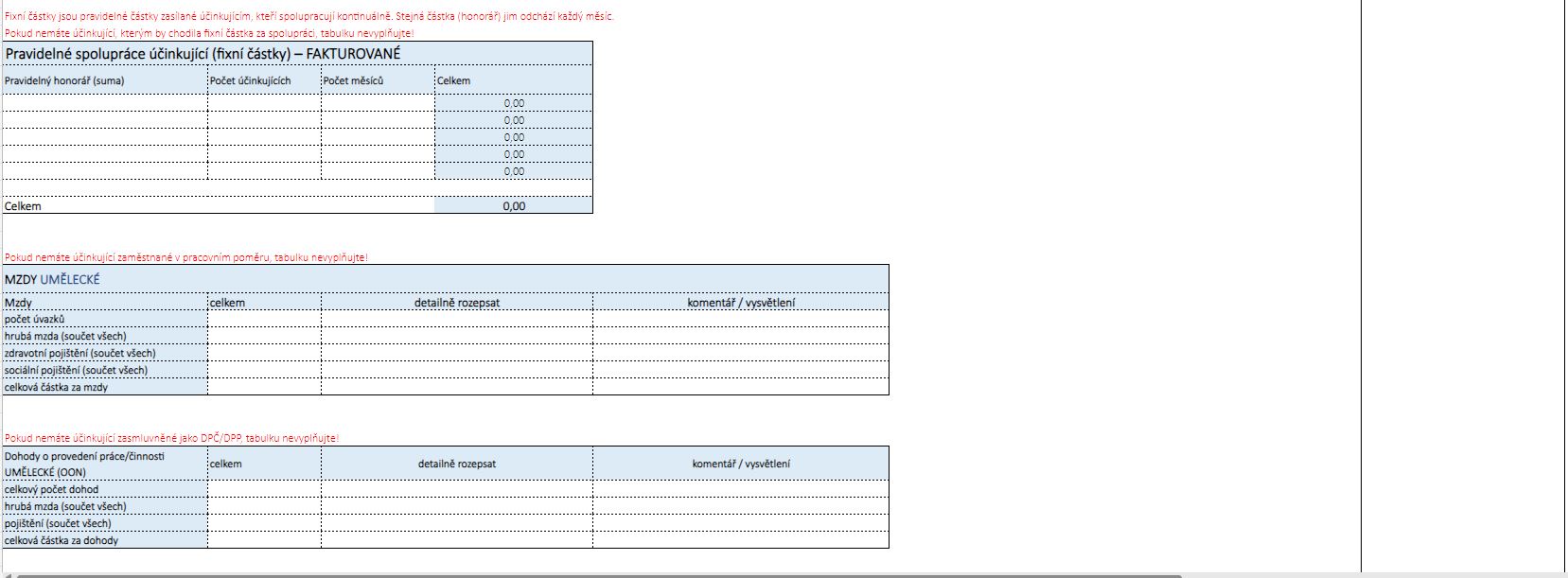 Odchází některým účinkujícím pravidelný honorář (stejný každý měsíc nebo zprůměrovaný)? Zapište do této tabulky.
Máte účinkující zasmluvněné jako DPČ/DPP? Využijte tuto tabulku.
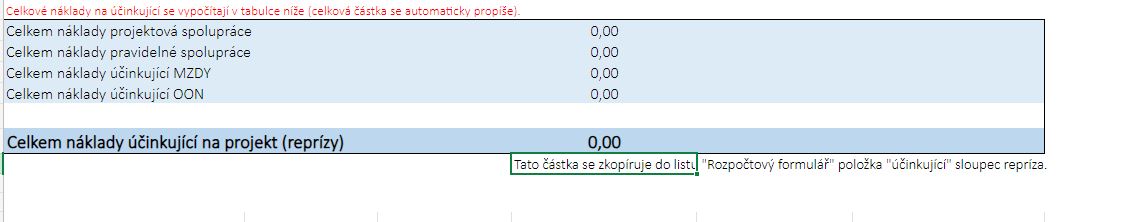 Celkové částky všech uvedených spoluprací se poté sčítají v tabulce níže.
A přejděte nazpět do Listu: Rozpočtový formulář.
Nový rozpočtový formulář – princip vyplňování
Kulturní aktivity - oblast profesionálního tance, pohybového a nonverbálního umění
7.
Dále přejděte do hlavního Listu s názvem Rozpočtový formulář:
Náklady se automaticky přepíší do zabarvené kolonky účinkující.
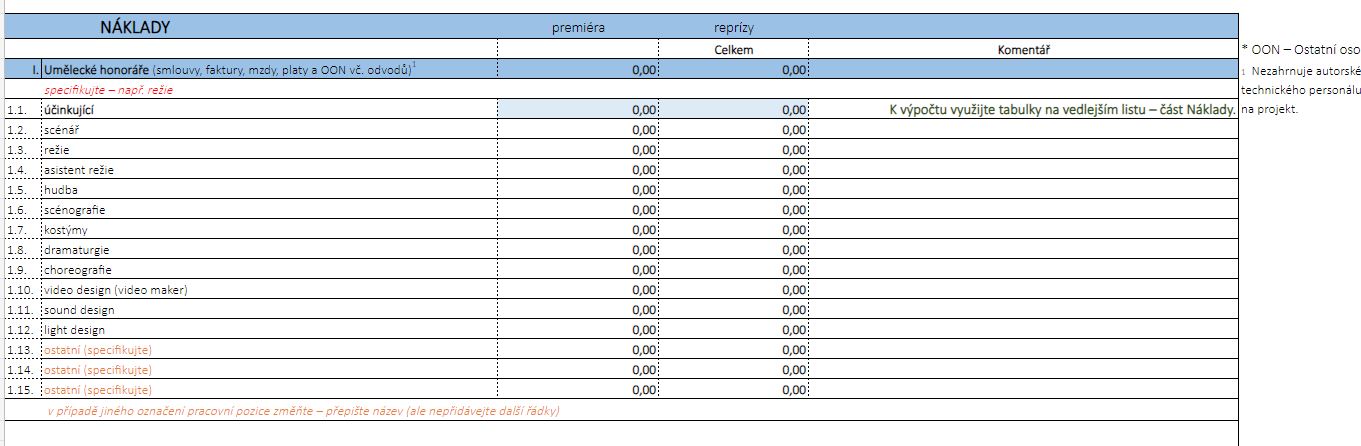 Nezapomeňte na doplnění konkrétních komentářů: specifikujte rozsahy spolupráce, částky, počty, podmínky apod.
Nový rozpočtový formulář – princip vyplňování
Kulturní aktivity - oblast profesionálního tance, pohybového a nonverbálního umění
Dále vyplňujete nákladovou část, jak jste zvyklí:
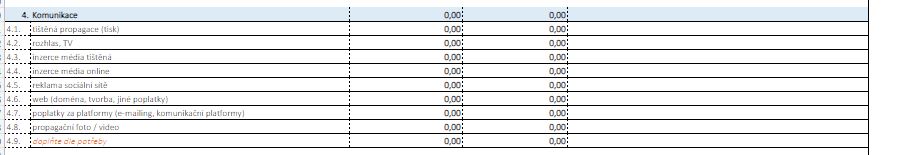 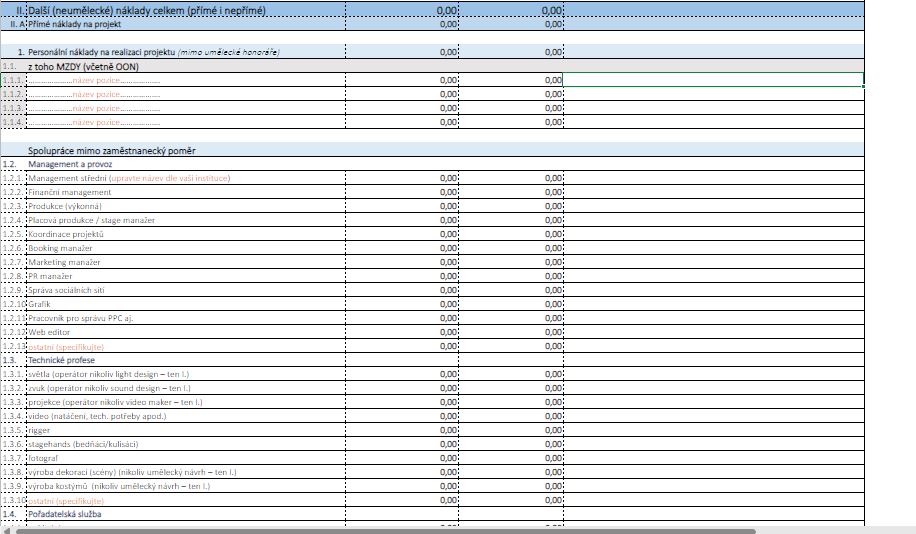 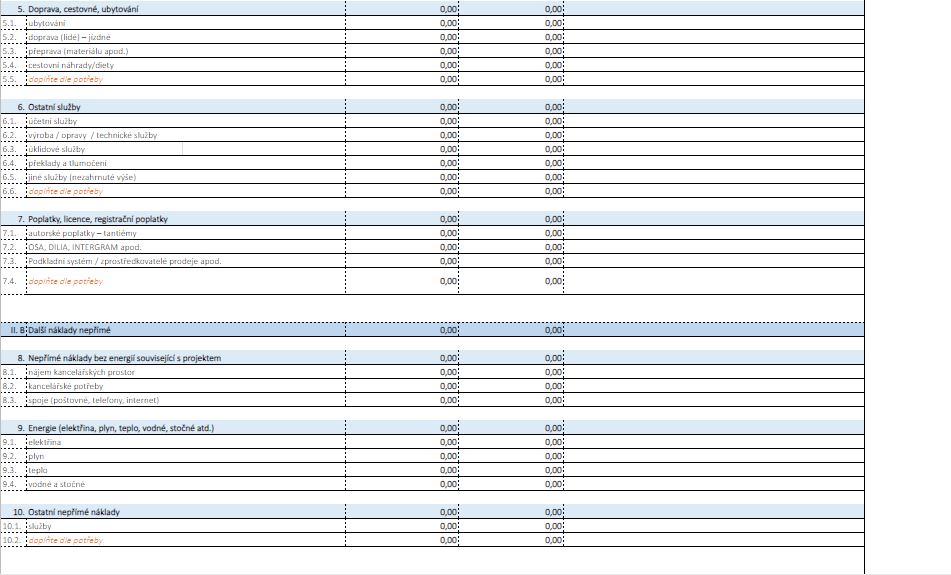 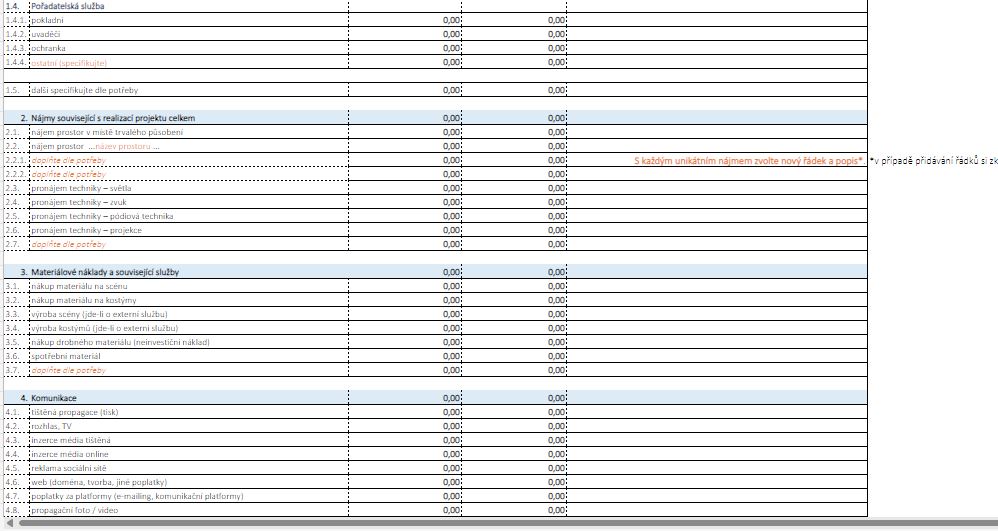 Nový rozpočtový formulář – princip vyplňování
Kulturní aktivity - oblast profesionálního tance, pohybového a nonverbálního umění
Vyplňování příjmové stránky projektu: vyplňuje se jako tradičně krom části VSTUPNÉ a JINÉ PŘÍJMY Z REALIZACE (zabarvené řádky):
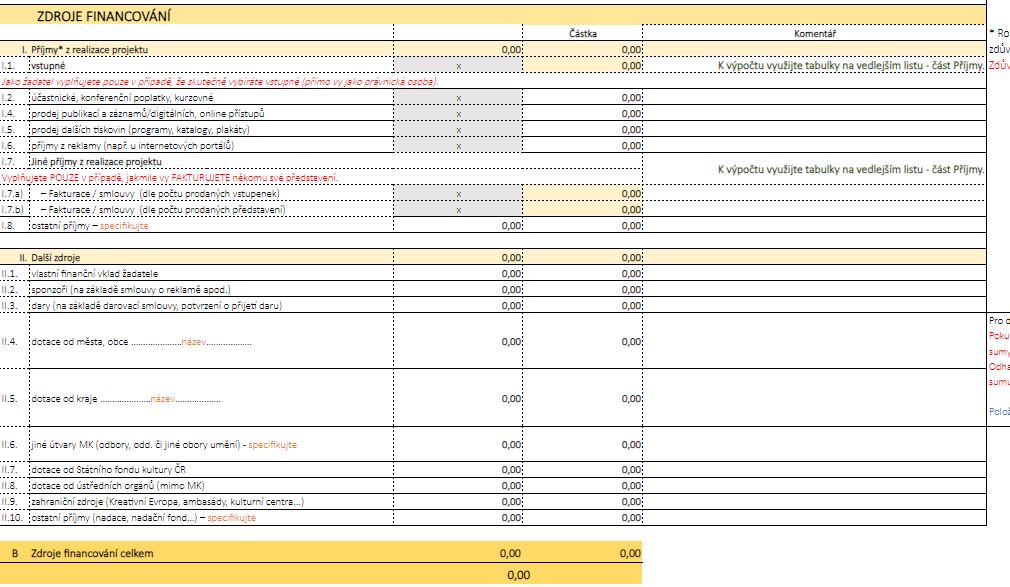 11.
Pro výpočet vstupného je nutné využít pomocné tabulky v Listu s názvem Pomocné tabulky – část Příjmy:
Pro výpočet Jiných příjmů z projektu je nutné využít pomocné tabulky v Listu s názvem Pomocné tabulky – část Příjmy:
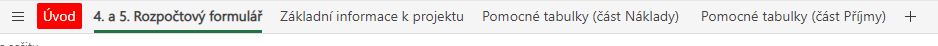 Nový rozpočtový formulář – princip vyplňování
Kulturní aktivity - oblast profesionálního tance, pohybového a nonverbálního umění
V příjmové části jsou v úvodu specifikovány případy, které Vám pomohou se zařadit a podle toho zvolit, jaký typ tabulky máte vyplňovat.

Důkladně si tento návod přečtěte a zamyslete se, kam Vaše organizace spadá v rámci svého fungování.
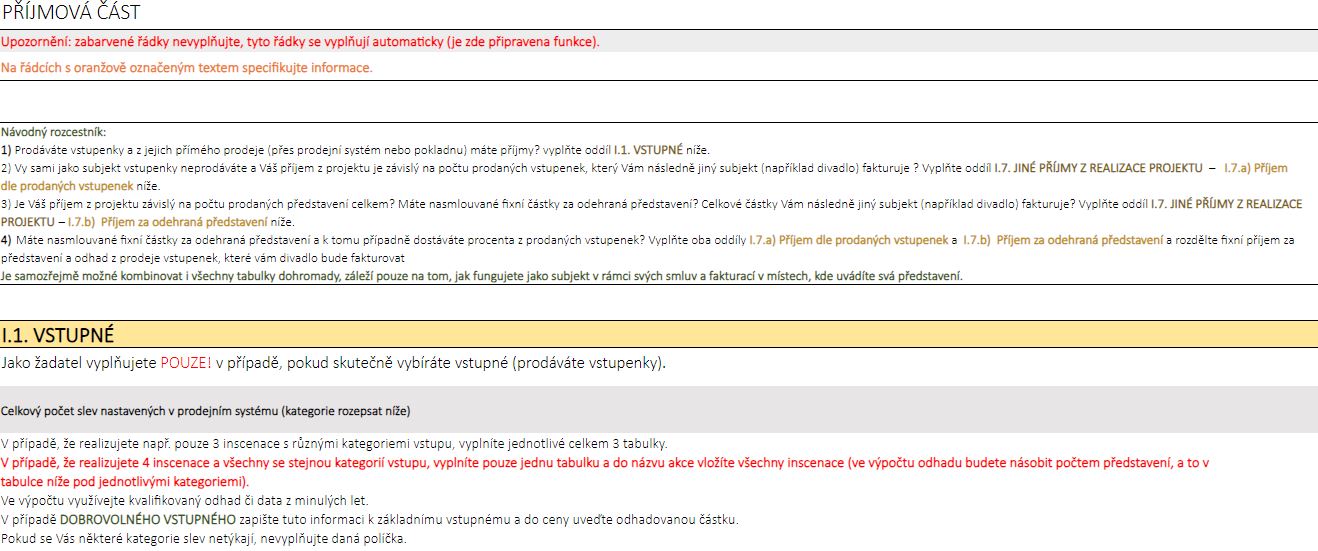 Vstupné vyplňují pouze ty subjekty, kteří jsou přímým příjemcem financí z prodeje (přes prodejní systém nebo pokladnu).

Pokud Vám prostor fakturuje určitou částku za počet prodaných vstupenek – tabulku nevyplňujete, Vás se týká až tabulka níže (fakturace).
14.
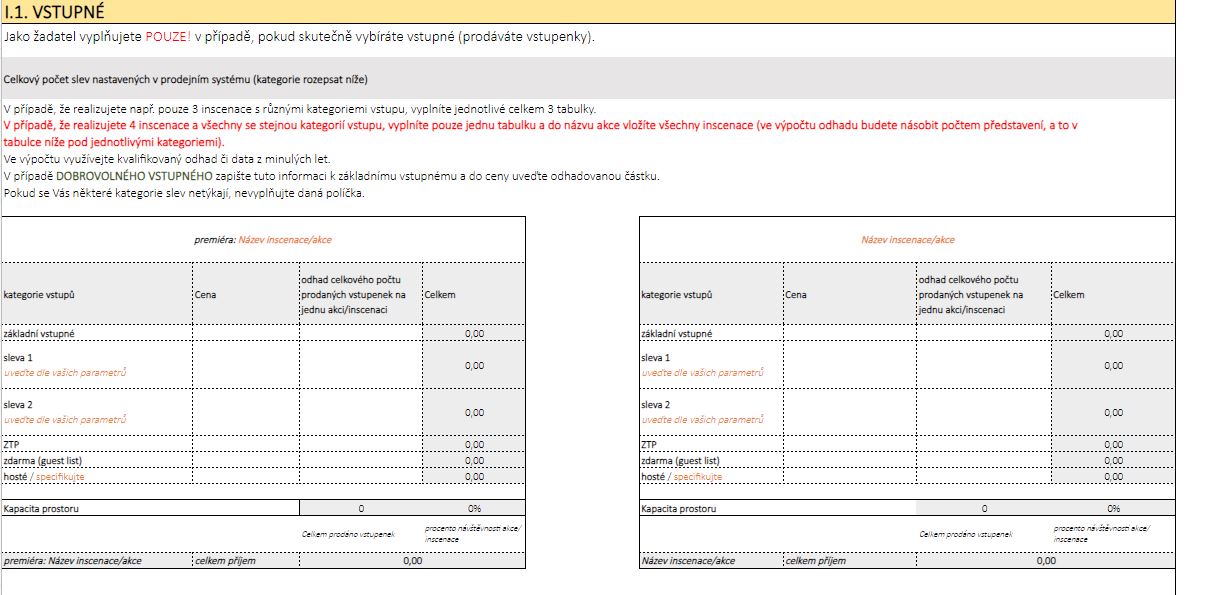 Uvedete název akce / představení
Jednotlivé tabulky na vstupy vyplníte dle prodejních kategorií, které máte nastavené v systému na jednotlivé představení. 

Údaje zadáváte celkem na 1 akci.


V případě, že počty nevíte, využijte kvalifikovaný odhad!

Celkový naplánovaný počet akcí poté vyplňujete v tabulce níže.
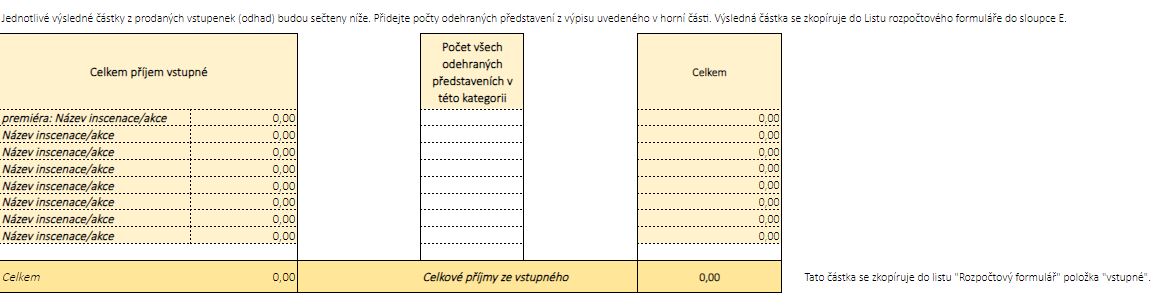 Celkové příjmy ze vstupného se automaticky propíší do Listu Rozpočtového formuláře.
Nový rozpočtový formulář – princip vyplňování
Kulturní aktivity - oblast profesionálního tance, pohybového a nonverbálního umění
Jiné příjmy z projektu = klasická fakturace / platba na základě smlouvy za prodaná představení.

Oddíl I. 7 a) vyplňujete POUZE v případě, pokud je Váš příjem závislý na počtu prodaných vstupenek. Uvedete reálnou konečnou cenu (příjem) a do komentáře vysvětlíte, kolik si bere zprostředkovatel, či jiná pravidla vaší spolupráce.
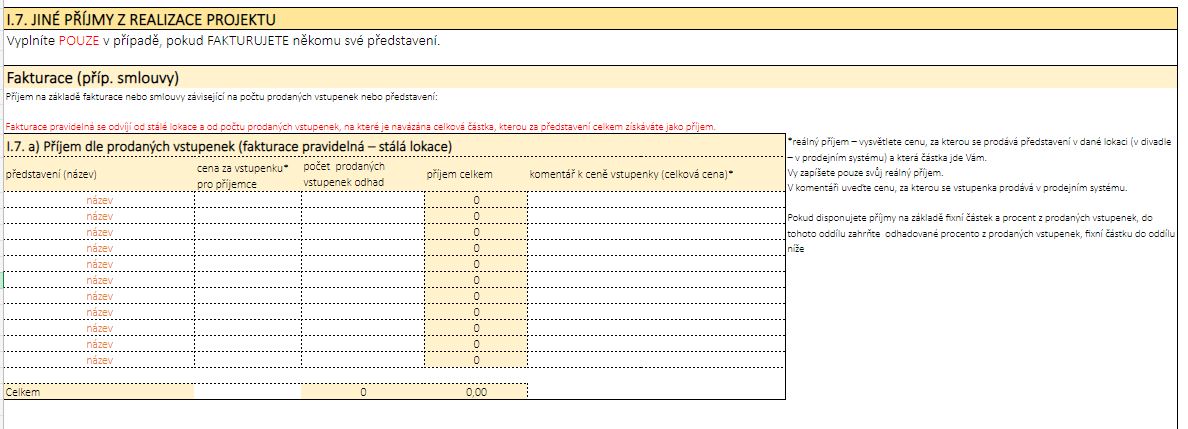 Do tohoto oddílu zahrnujete své příjmy v případě, pokud se Vás týkají procenta z prodeje vstupenek – uvedete odhad procentuální částky a do komentáře uvedete počet reálných vstupenek.
Nový rozpočtový formulář – princip vyplňování
Kulturní aktivity - oblast profesionálního tance, pohybového a nonverbálního umění
Jiné příjmy z projektu = klasická fakturace / platba na základě smlouvy za prodané představení.

Oddíl I. 7 b) vyplňujete v případě, pokud máte nasmlouvané fixní částky za představení s ohledem na rozlišení hraní na domácí scéně, v regionu a v zahraničí.
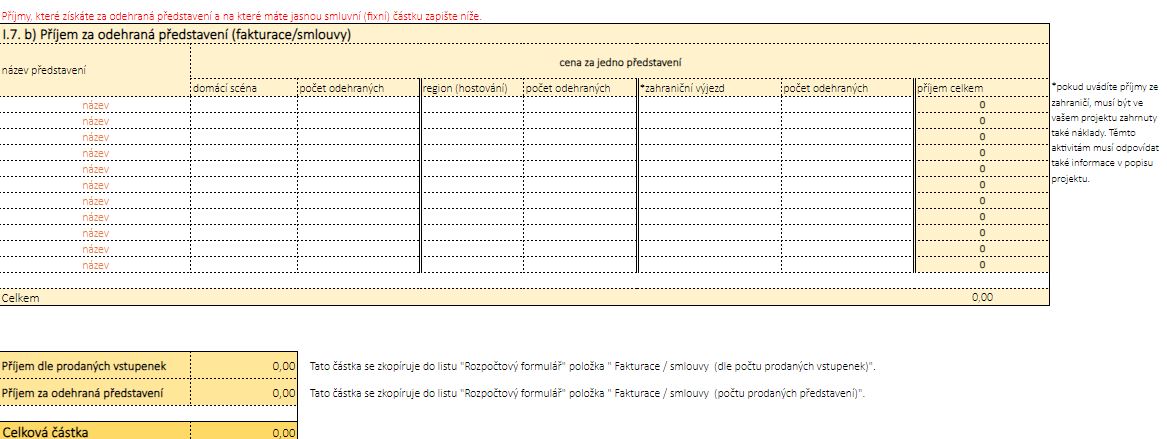 Výsledné částky se poté propíší do základního Rozpočtového formuláře a vy se tam můžete vrátit také:
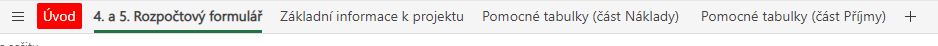 Nový rozpočtový formulář – princip vyplňování
Kulturní aktivity - oblast profesionálního tance, pohybového a nonverbálního umění
Částky se Vám automaticky propíší a vy můžete pokračovat dále v doplňování.
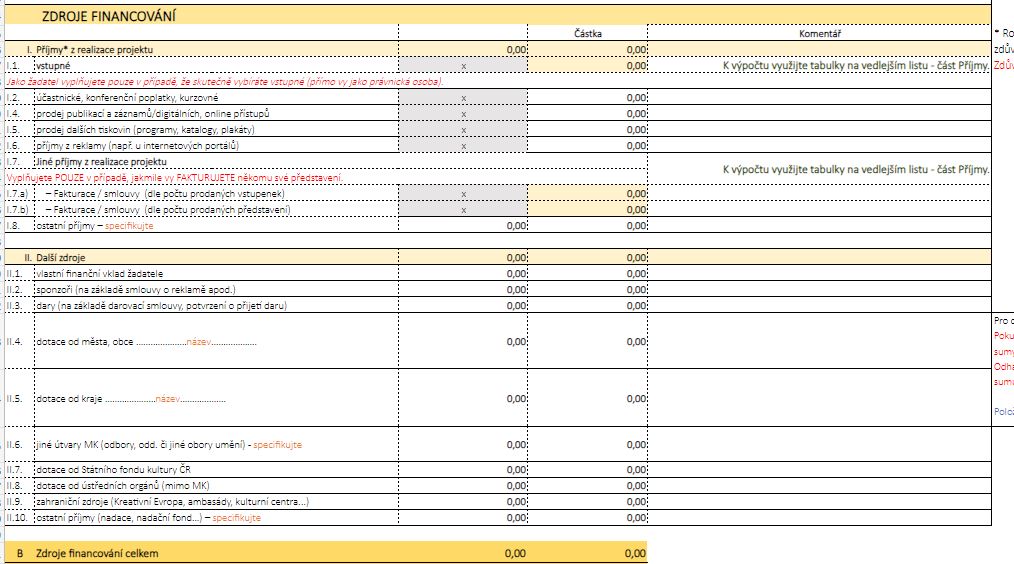 18.
Prosím, pečlivě uvažte zápis v části zdroje financování - dotace z veřejného rozpočtu:

Pro držitele víceletého grantu: napište konkrétní částku.


Pokud je Vám částka od samosprávy neznámá (žádáte jednoleté dotace) použijte kvalifikovaný odhad, který se bude skládat ze sumy z minulého roku a celkové žádosti.
Odhad by se měl přiblížit částce, kterou od samosprávy očekáváte. 

Do poznámky uveďte sumu, kterou jste obdrželi minulý rok a sumu reálně žádanou.

Položka musí být vyplněna a stejně tak dodána povinná příloha o finanční participaci!
Nový rozpočtový formulář – princip vyplňování
Kulturní aktivity - oblast profesionálního tance, pohybového a nonverbálního umění
Částky se Vám automaticky propíší a sečtou v tabulce níže.
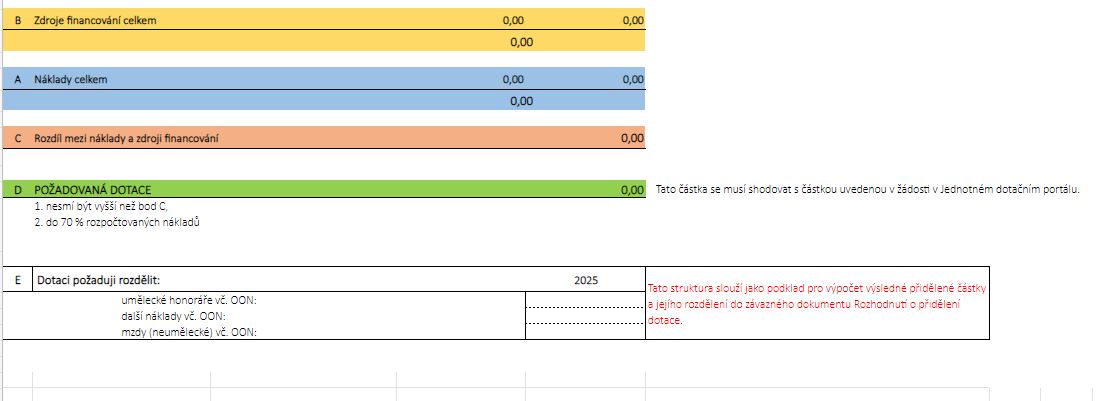 Dále jen vyplníte: Požadovanou dotaci a rozdělení požadované dotace
Nový rozpočtový formulář – princip vyplňování
Kulturní aktivity - oblast profesionálního tance, pohybového a nonverbálního umění
Doporučujeme formulář v průběhu práce ukládat.


Finální verzi povinné přílohy nahrajete do systému JDP a to v požadovaném formátu.


V případě, že se vyskytnou problémy s vyplňováním, neváhejte zavolat nebo napsat.


V případě, že by rozpočtový formulář byl pro Vás složitý a metodická podpora nedostačující, je možné se domluvit na individuální konzultaci.
Kontakty
Kulturní aktivity - oblast profesionálního tance, pohybového a nonverbálního umění
V případě nejasností v souvislosti se zpracováním projektu poskytne oddělení umění odboru umění, knihoven a kreativních odvětví konzultaci (on-line, telefonickou či osobní) v předem dohodnutém termínu.
 
Odborný referent pro oblast tance: 
MgA. Barbora Laierová, barbora.laierova@mk.gov.cz, 702 010 461
na MK pondělí a úterý
 
Konzultační hodiny pro žádosti budou probíhat dle individuální domluvy – vždy v pondělí nebo úterý.

V pondělí 21. října již nebude prostor na konzultace k rozpočtovému formuláři, využijte proto jiné termíny, abyste žádost stihli podat ve stanoveném termínu!